Проект«Эти крышки – волшебницы»
ВоспитателЬ : Шемякина А.А.
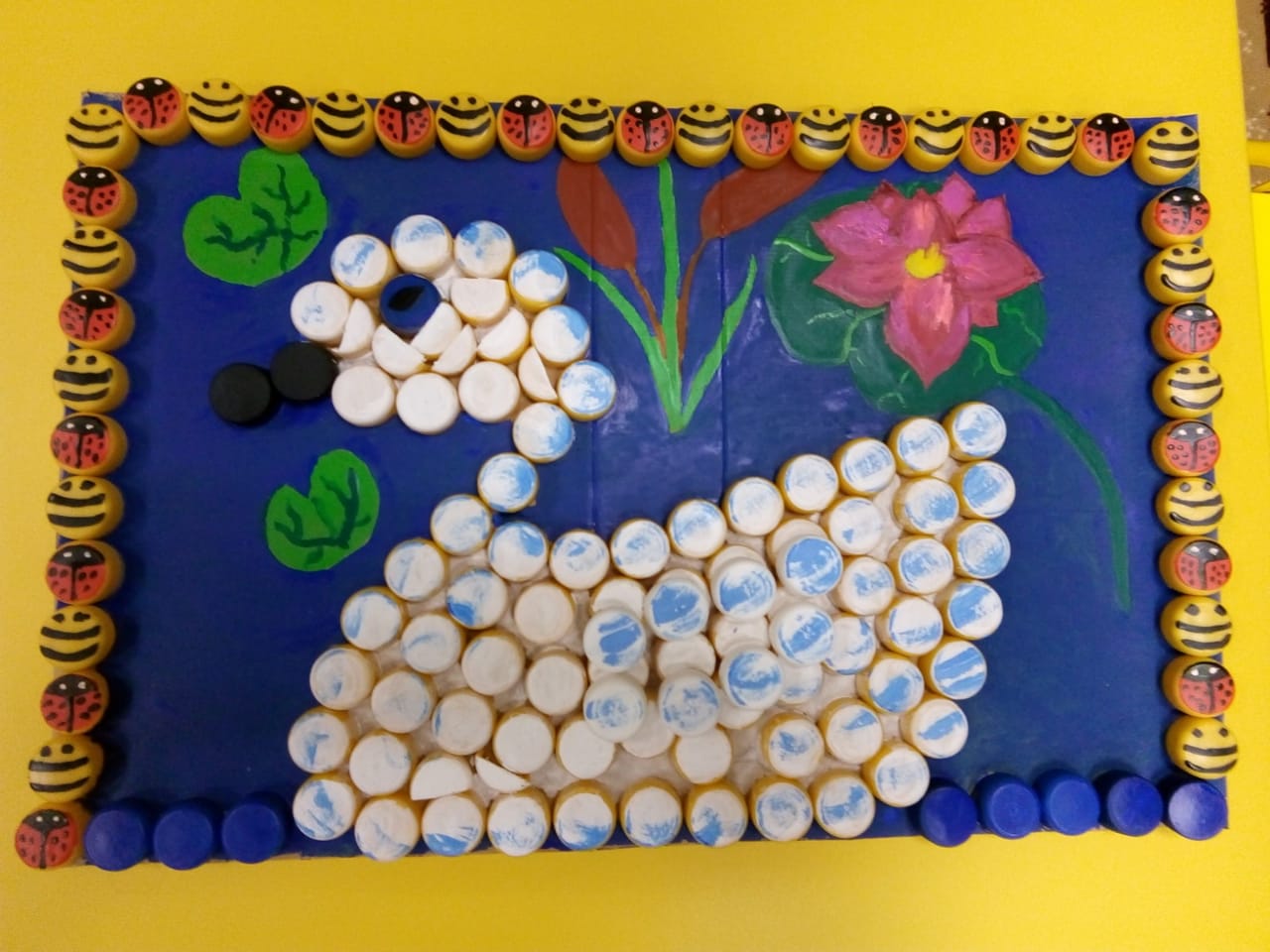 АКТУАЛЬНОСТЬ
У детей младшего дошкольного возраста  огромный потенциал фантазии , который с возрастом снижает ,поэтому основной целью нашей работы , является  удержать  и развивать  потенциал , сформировать и совершенствовать  уникальные  детские  способности .
Цели проекта:
    Учить видеть результаты труда, придумывать, как можно использовать нетрадиционный, бросовый материал – крышки от разных ёмкостей.
     Создать условия для развития воображения и содействовать интеллектуальному творческому саморазвитию детей, интегрированное использование в воспитательно  -образовательном процессе педагогических технологий по ознакомлению дошкольников с крышками.
 Развивать познавательную активность, любознательность, творческие способности, воображение, мышление, коммуникативные навыки, повысить качество занятий в свободное время.
Поощрять детское экспериментирование, навыки исследовательской работы.
Задачи:
•Определить способы и методы развития творческих, познавательных, интеллектуальных способностей детей.

•Создать единое пространство, развивающую образовательно-интеллектуальную среду в условиях детского сада, стимулирующую познавательную активность детей
Опыты
занятие
Формы работы
консультация
беседы
игры
Основной этап1.Город «Крышкоград»2. Крышуля- кукла
Творческие работы родителей
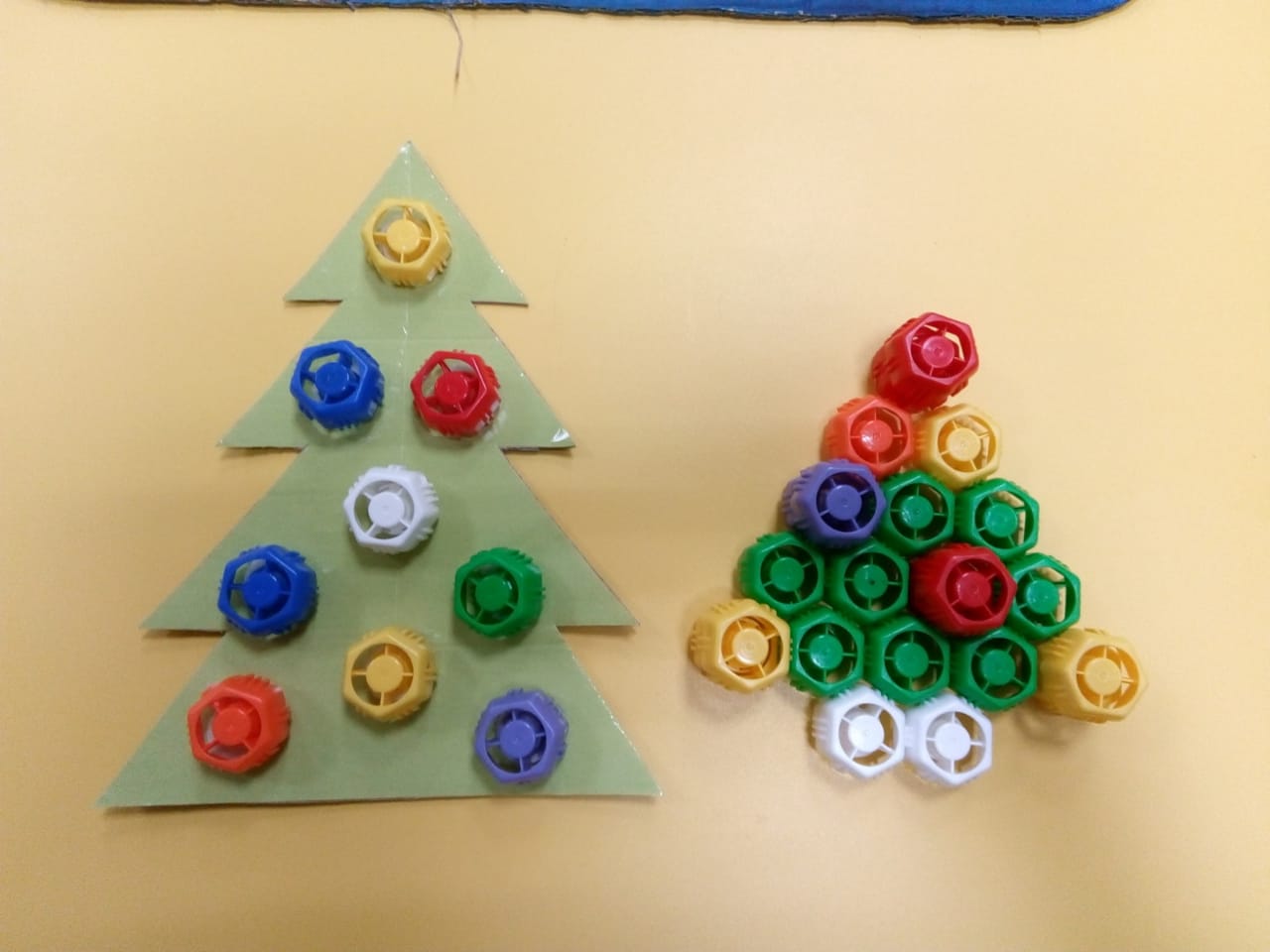 Игра « Выложи предмет»
Заключительный этап итоговое занятие«Волшебные крышечки»